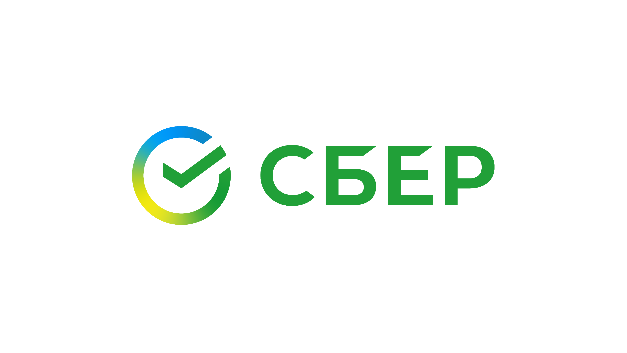 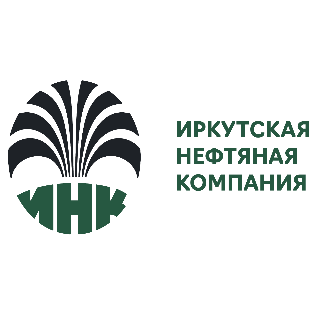 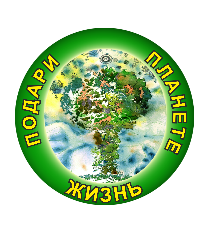 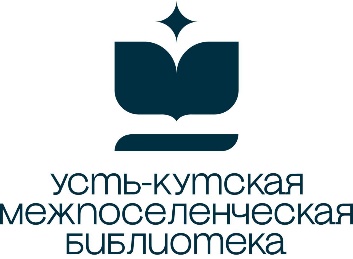 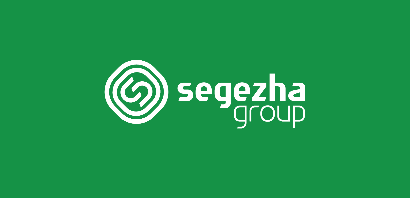 Название проекта
Конкурс социально-значимых проектов«Устойчивое будущее – Усть-Кутскому району» 2025 г.в рамках реализации проекта «Центр устойчивого развития в г. Усть-Куте»
Автор проекта – фамилия имя, организация,город, район
Направление
(выбрать одно из списка:
Экологическая культура и экопривычки,
Качество жизни,
Экологические технологии и инновации,
Проекты в области ESG)
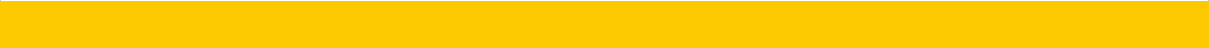 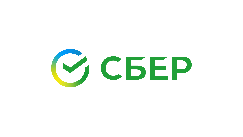 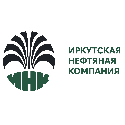 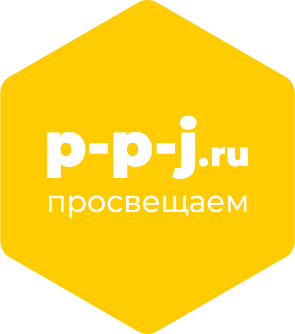 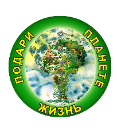 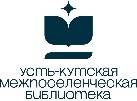 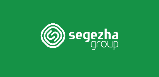 Проблема. Актуальность проекта.
*Проблема, на решение которой направлен ваш проект – проблема должна касаться места, на территории которого будет происходить реализация проекта (населенного пункта, части населенного пункта, учреждения и т.д.).
Актуальность проекта – почему ВАШ проект необходим для решения поставленной проблемы? Привести цифры, результаты опросов, исследований (в том числе ваших).
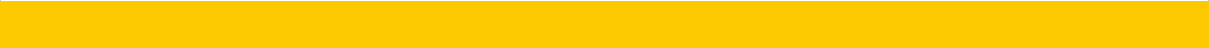 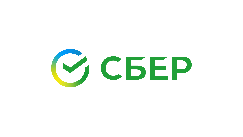 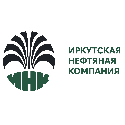 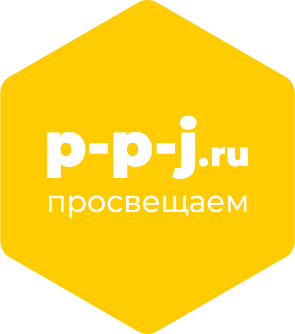 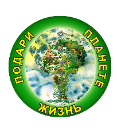 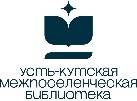 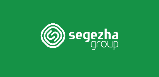 Краткое описание проекта:
*Краткое описание проекта – кратко (в 3-5 предложениях) расскажите суть вашего проекта.
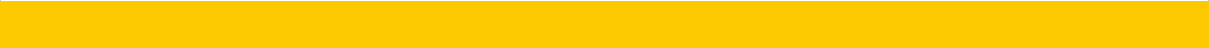 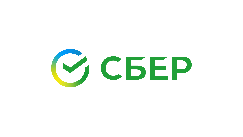 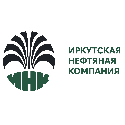 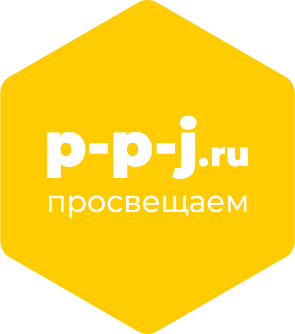 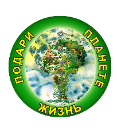 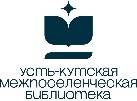 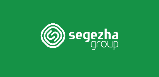 Цель проекта:
*Цель проекта (цель должна быть одна)
Должна соответствовать критериям:
	- Достижимость
	- Конкретность
	- Измеримость
	- Реалистичность
	- Ограниченность по времени
2. В цели должно быть прописано:
	- ЧТО
	- ДЛЯ КОГО
	- ГДЕ
	- В КАКОЙ ПЕРИОД
вы планируете сделать.
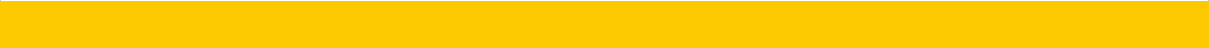 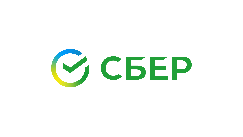 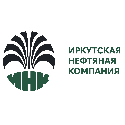 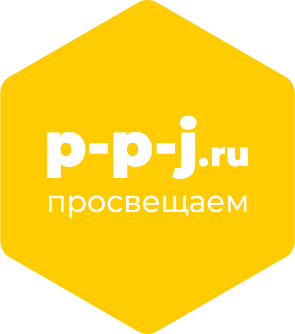 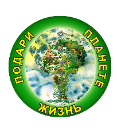 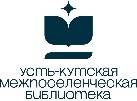 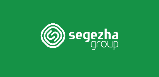 Задачи проекта:
*Задачи проекта (3-5 штук) – шаги по достижению цели.
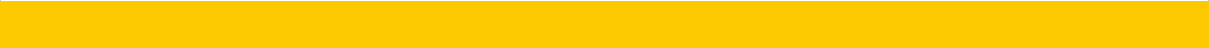 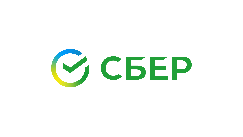 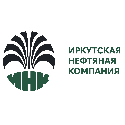 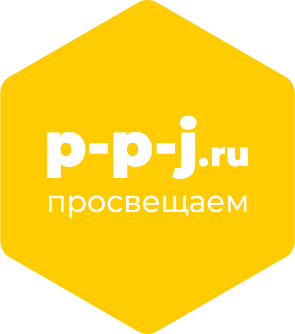 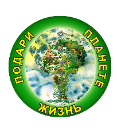 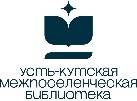 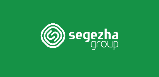 География проекта:
*География проекта – указать в каких населенных пунктах будут проходить мероприятия проекта и/или представители каких населенных пунктов примут участие в мероприятиях проекта.
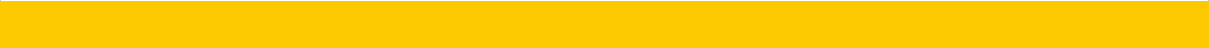 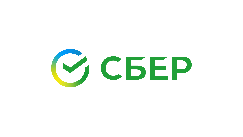 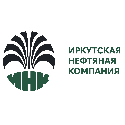 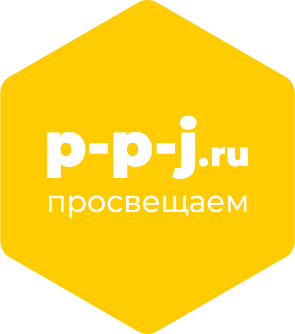 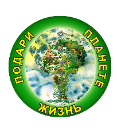 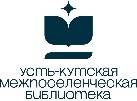 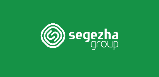 Целевая группа:
*Целевая группа – это люди, на которых направлена деятельность проекта/мероприятий: участники и те, кто получают пользу от реализации проекта.
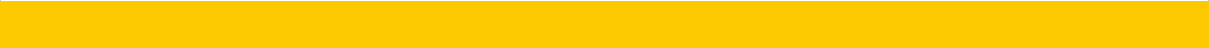 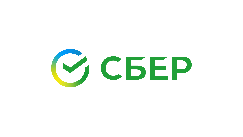 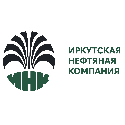 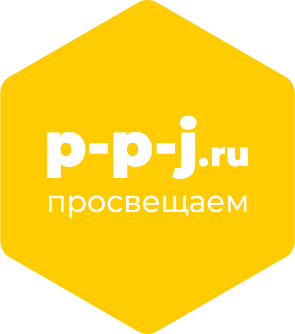 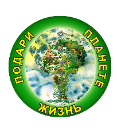 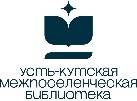 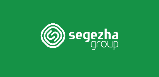 Сроки реализации.Календарный план.
Срок реализации проекта -
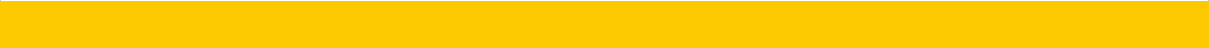 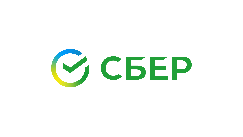 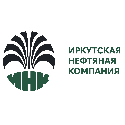 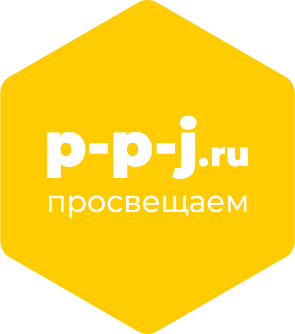 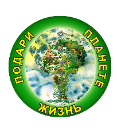 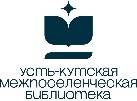 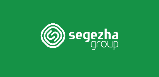 Команда проекта:
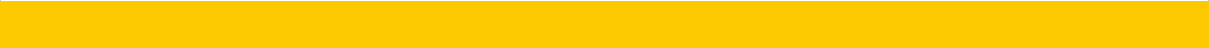 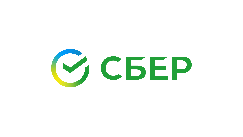 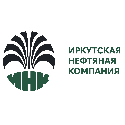 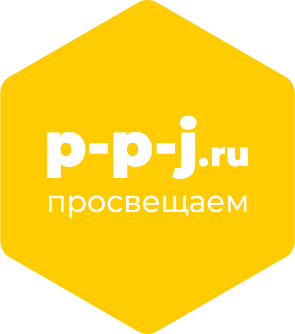 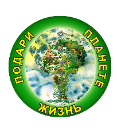 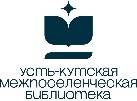 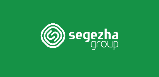 Показатели результативности:
*Количественные результаты – сколько человек приняло участие в мероприятиях проекта/сколько мероприятий проведено/сколько высажено деревьев/сколько собрано вторсырья и т.д. – результаты в цифрах
Качественные результаты – что нового узнают участники проекта, какие навыки освоят, как изменится их жизнь, отношение к чему-либо, как изменится ситуация по рассматриваемой проблеме и т.д.
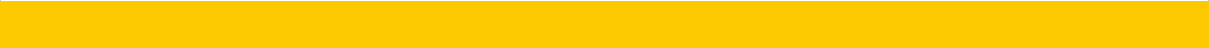 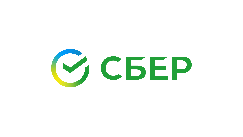 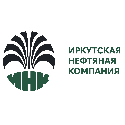 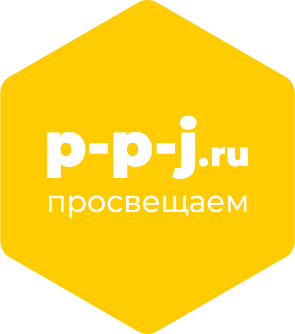 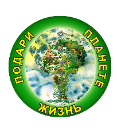 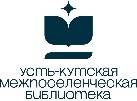 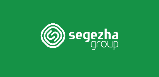 Бюджет проекта:
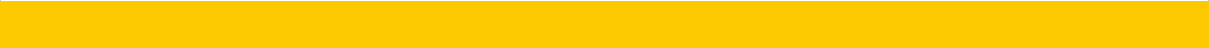